Переносы графиков функций вдоль осей координат - 2
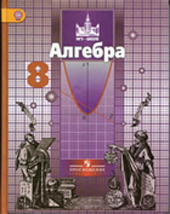 1
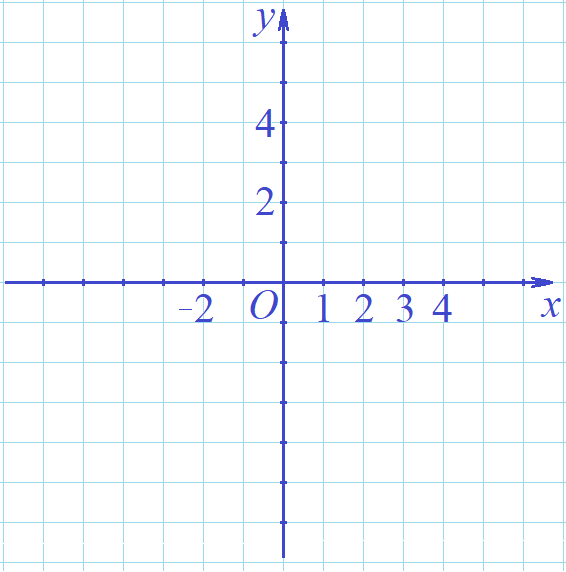 2
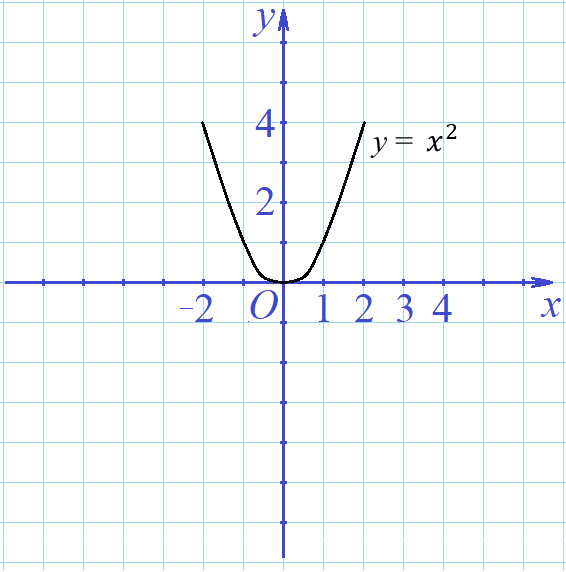 3
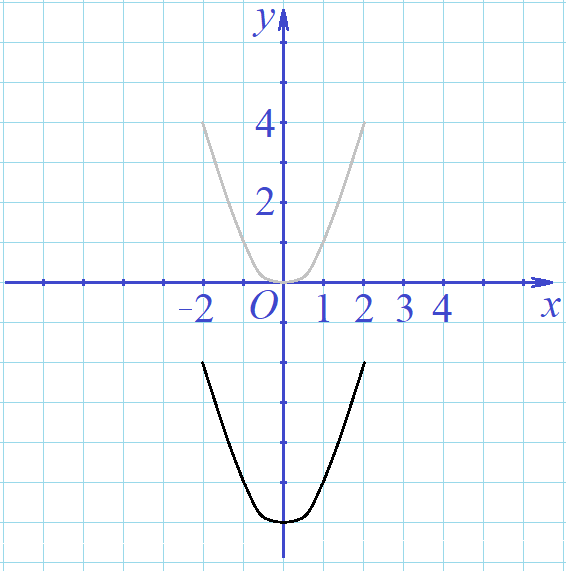 4
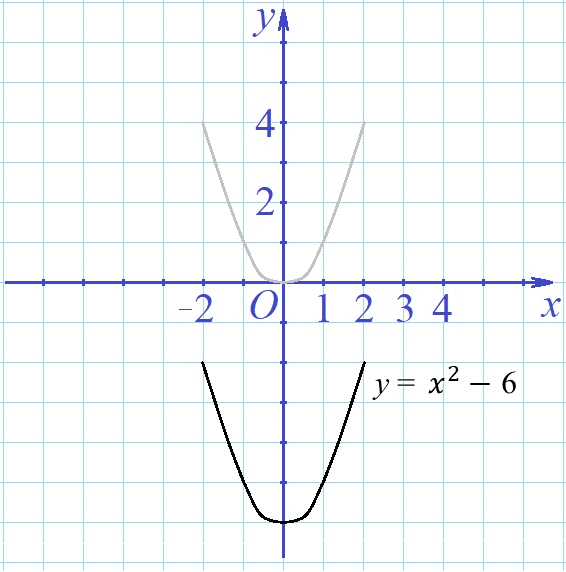 5
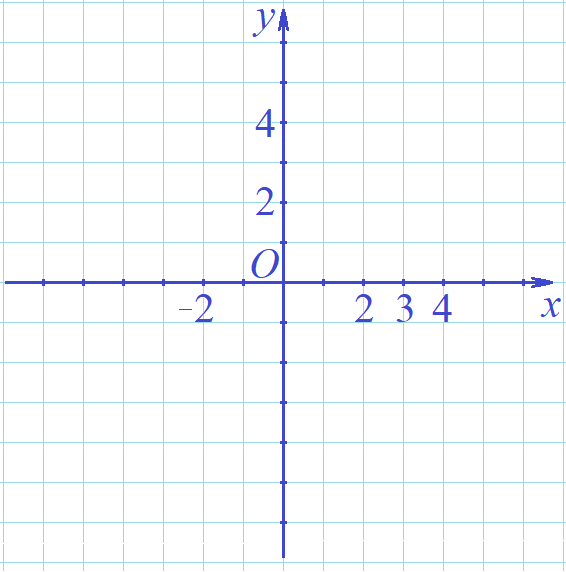 6
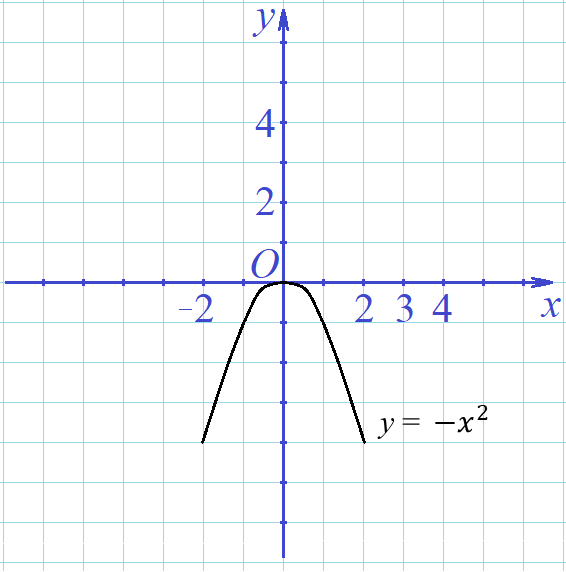 7
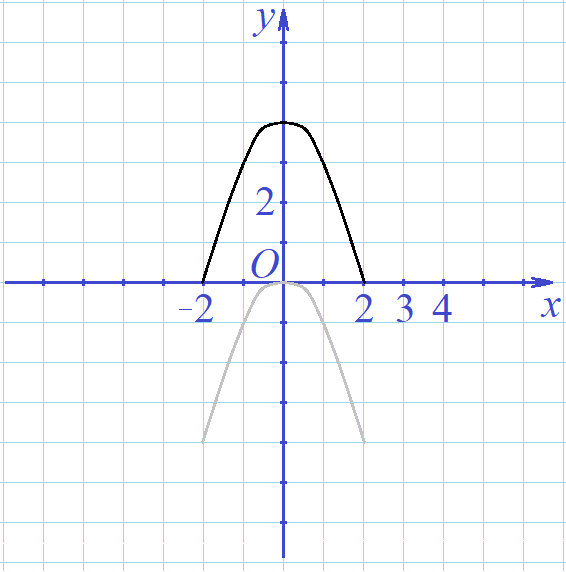 8
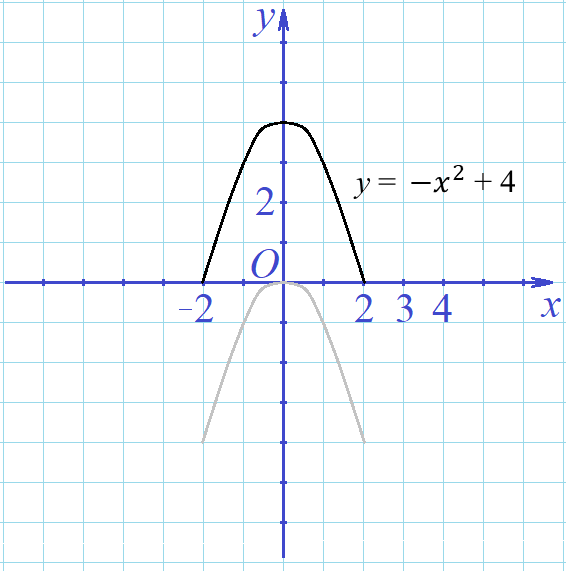 9
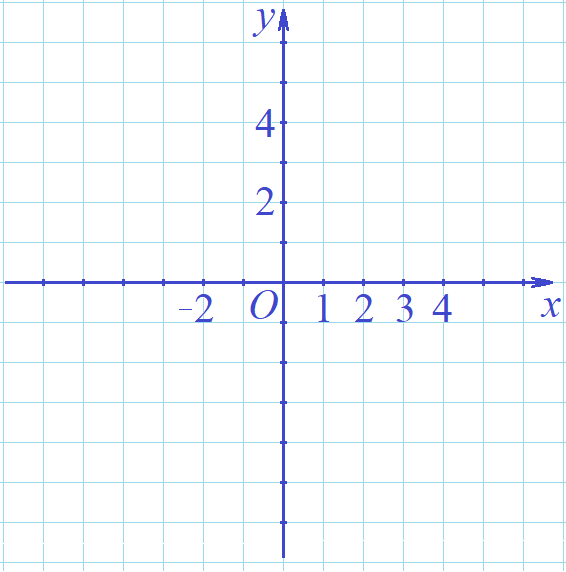 10
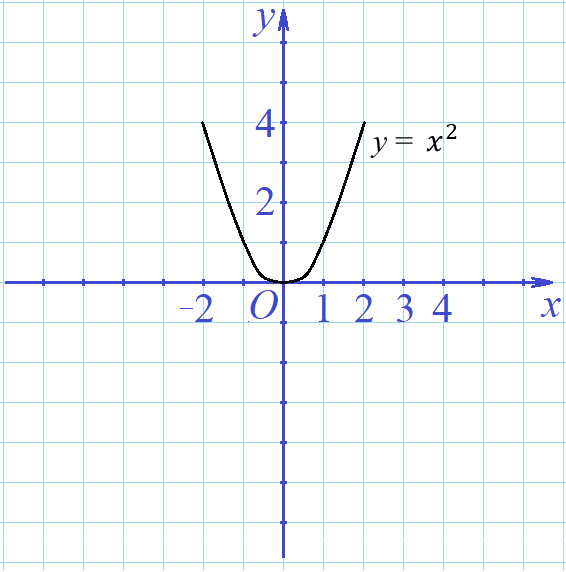 11
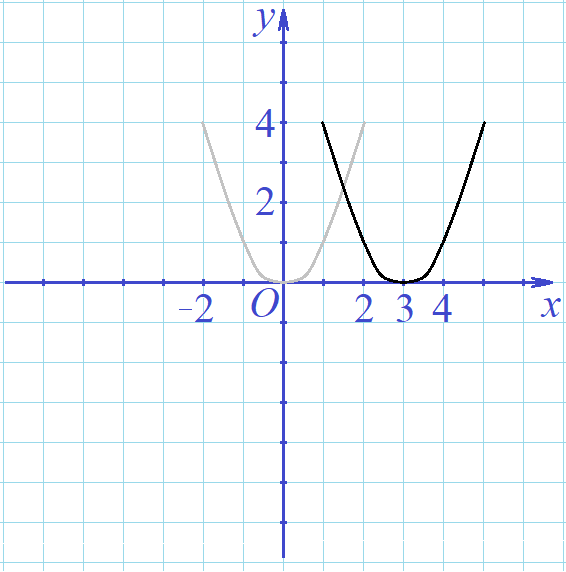 12
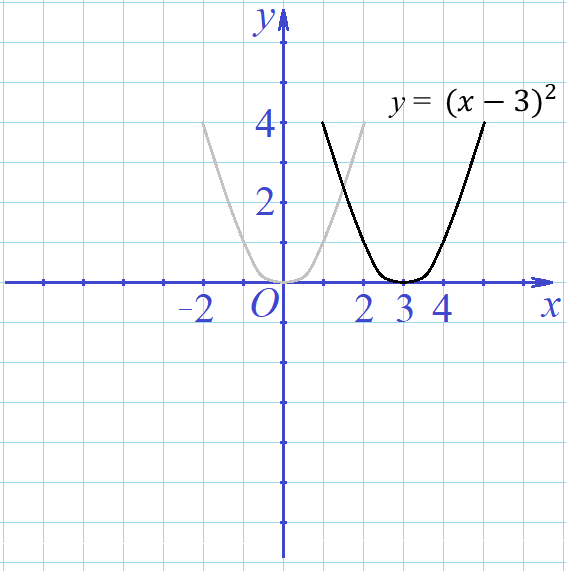 13
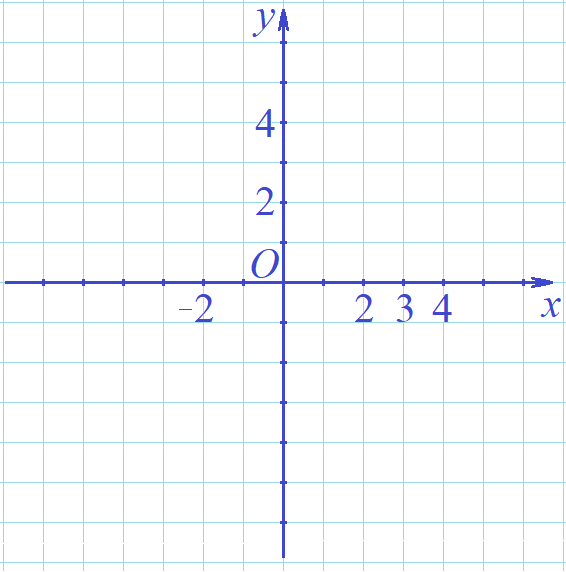 14
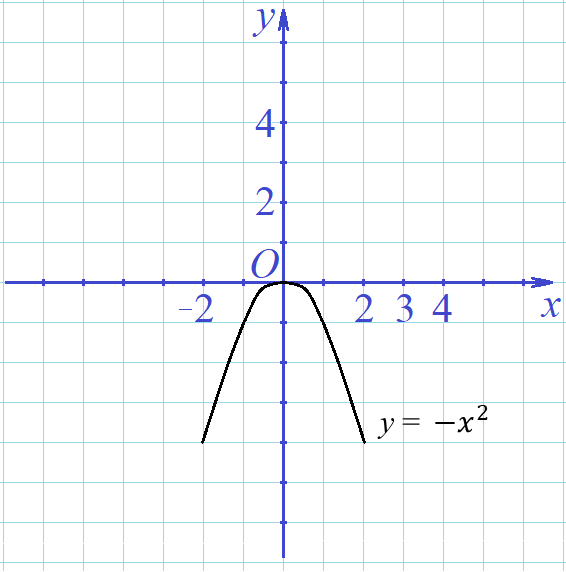 15
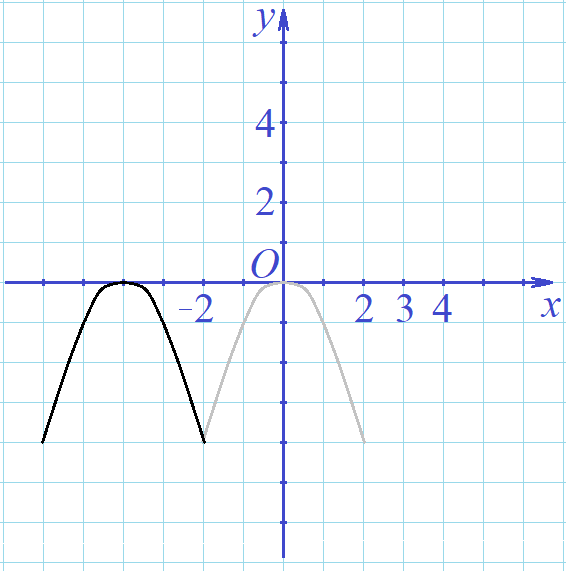 16
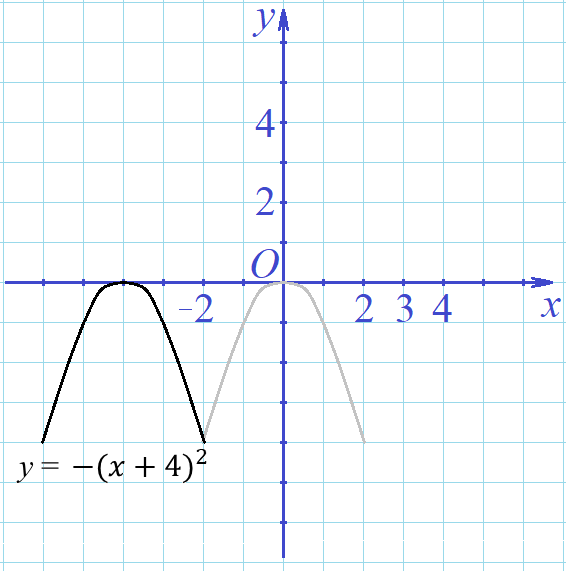 17
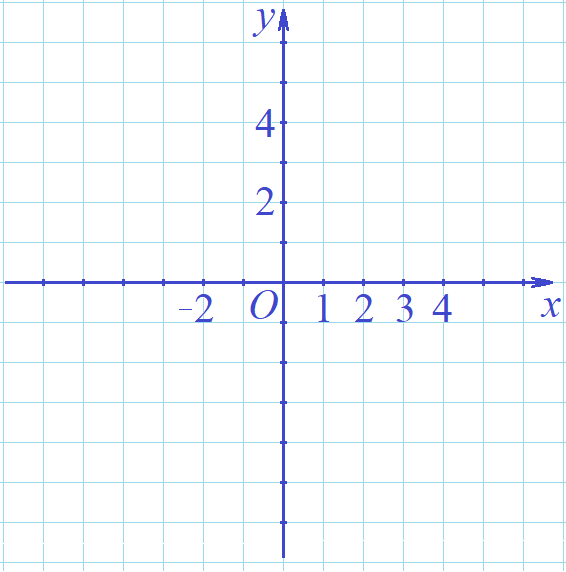 18
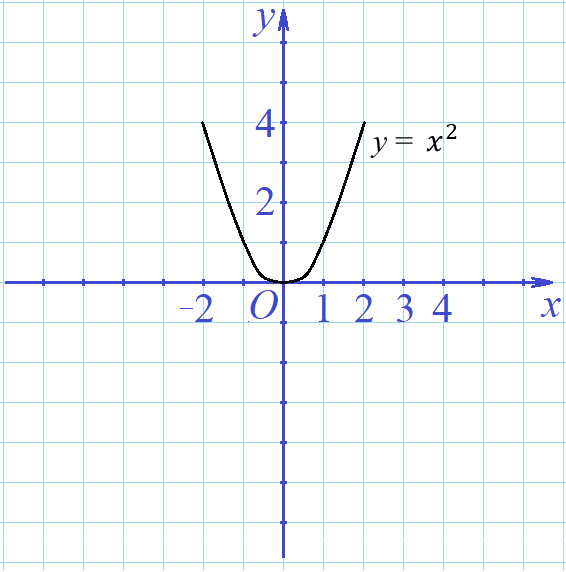 19
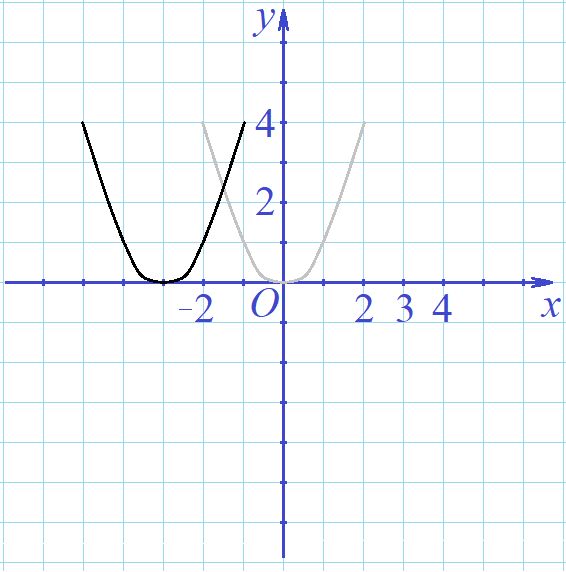 20
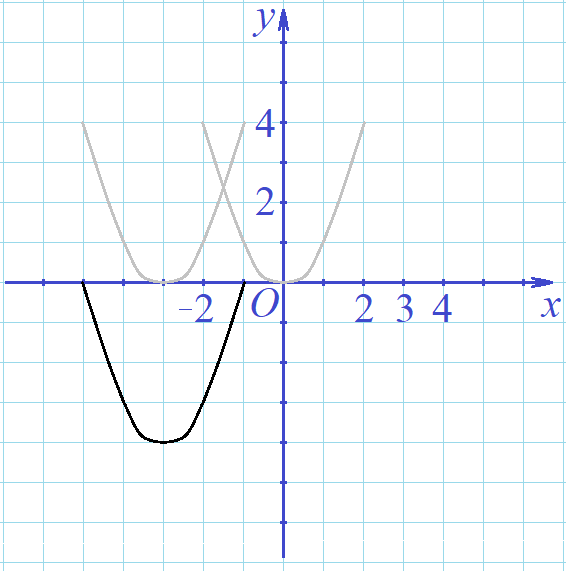 21
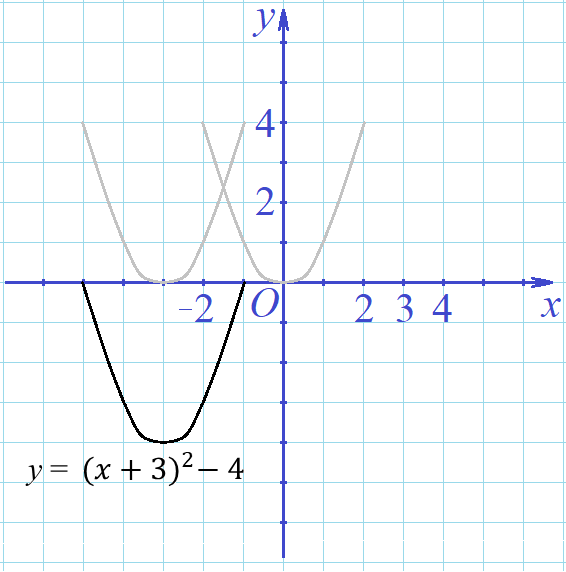 22
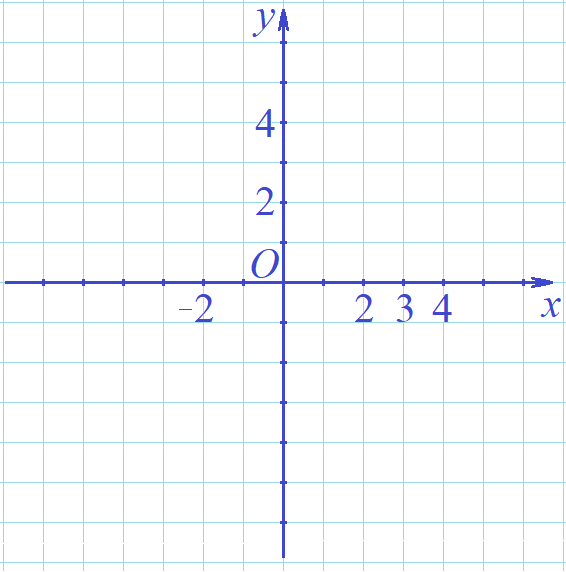 23
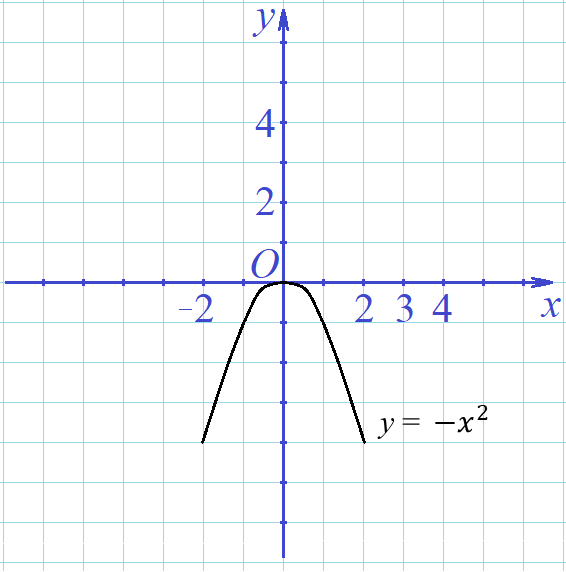 24
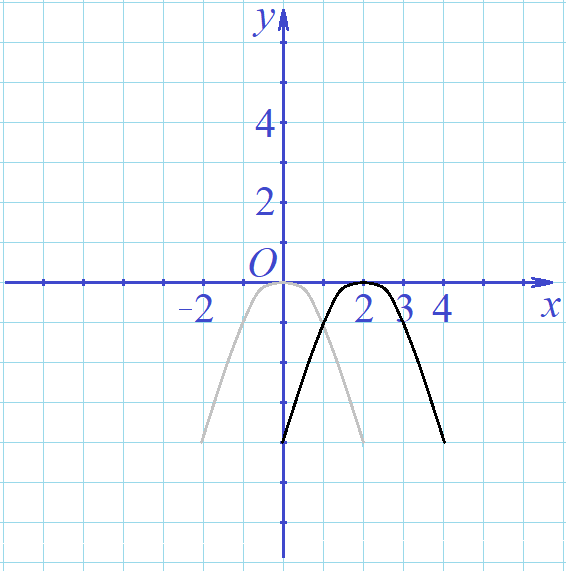 25
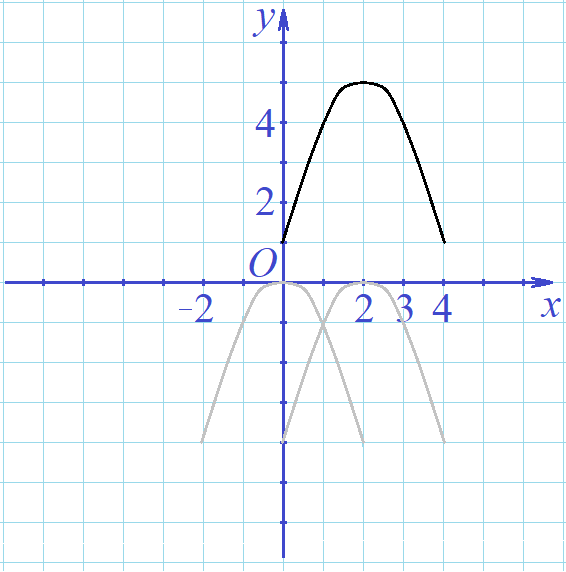 26
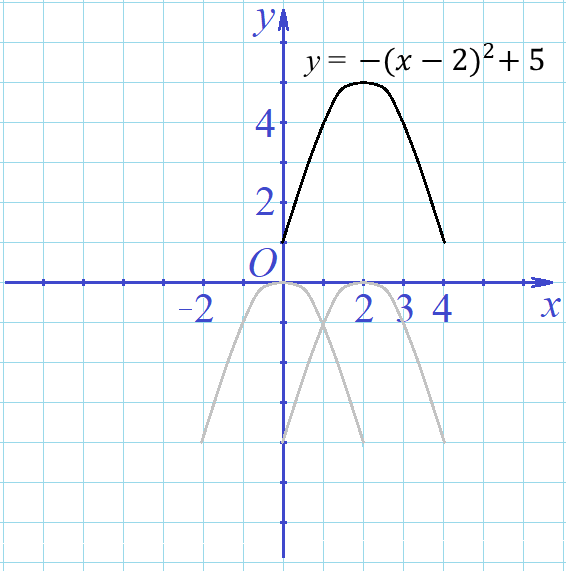 27
28
29
30
31
32
33
34
35
36
37
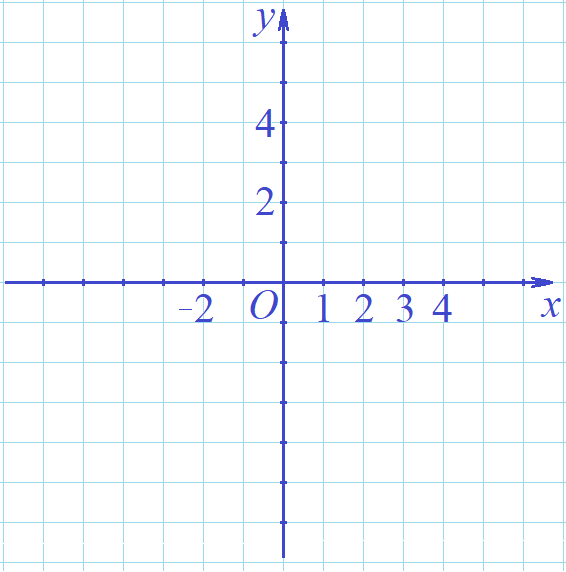 38
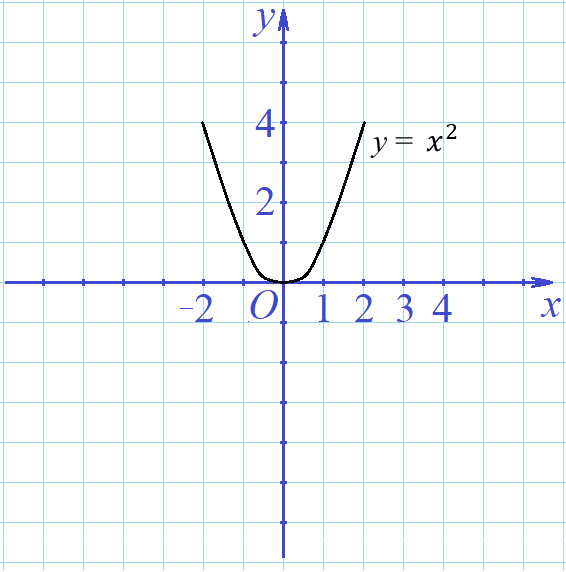 39
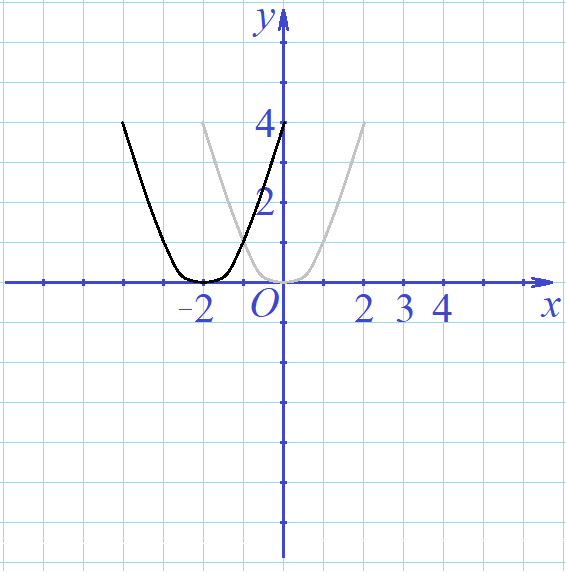 40
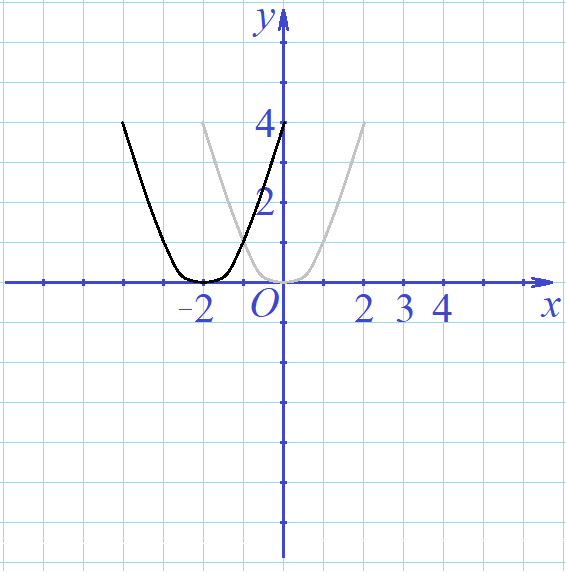 41
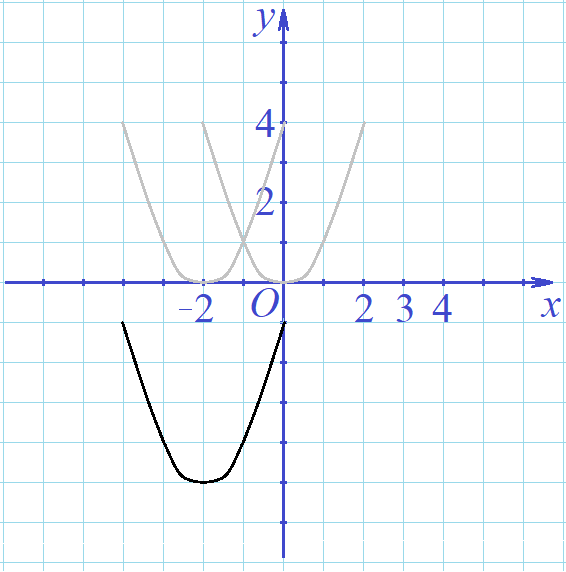 42
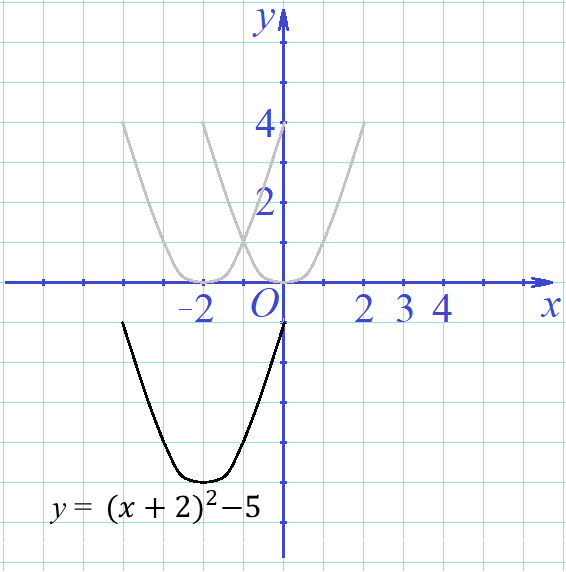 43
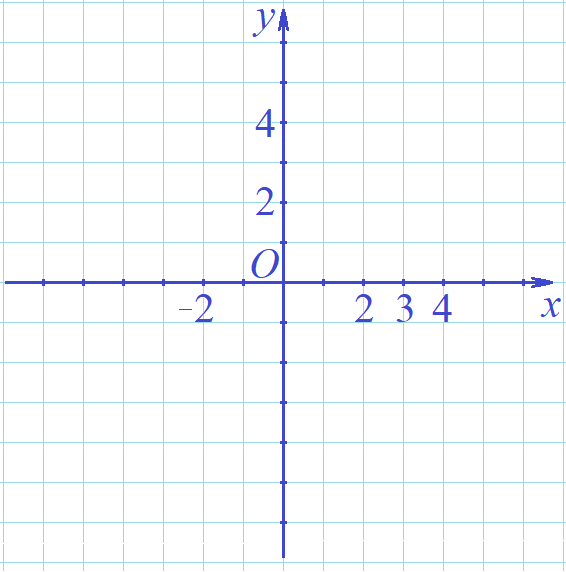 44
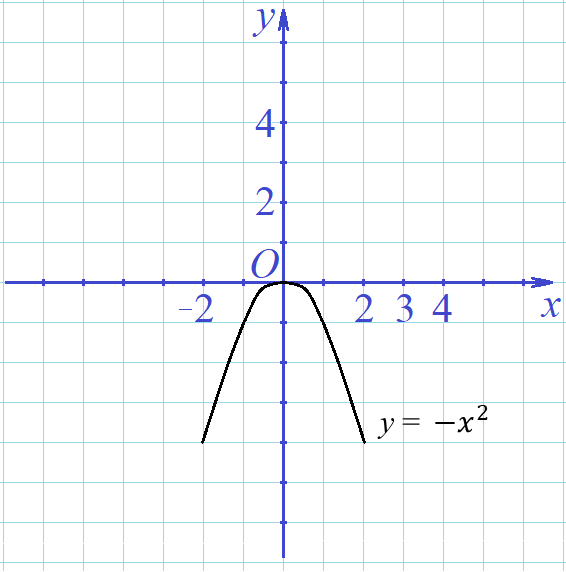 45
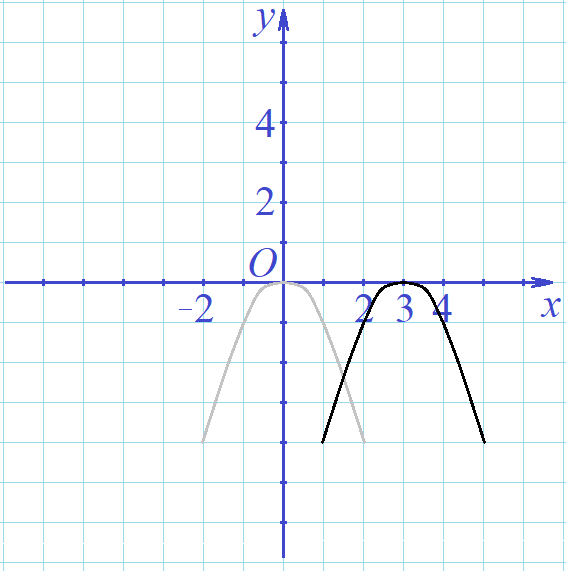 46
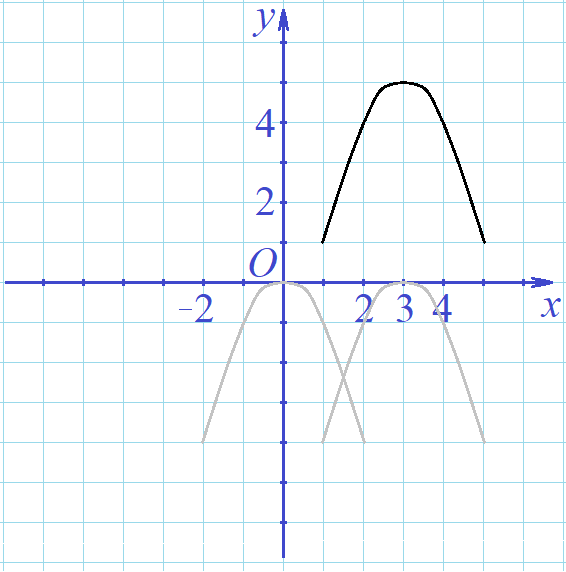 47
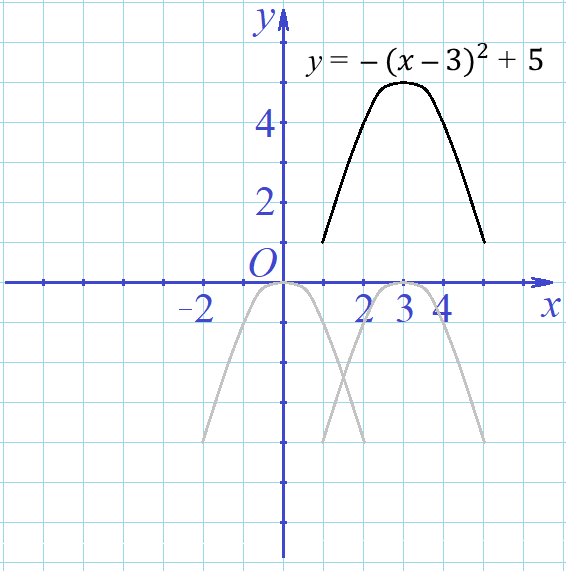 48